MAKENZIE
CV Resume Presentation Template
2021
CV Resume Presentation Template
2021
CV Resume Presentation Template
Hi!
I am Makenzie
Lorem Ipsum has been the industry's standard dummy text ever since the 1500s, when an unknown printer took a galley of type and scrambled it to make a type specimen book.
Lorem Ipsum has been the industry's standard dummy text ever since the 1500s, when an unknown printer took a galley of type and scrambled it to make a type specimen book.
About Me
Lorem Ipsum has been the industry's standard dummy text ever since the 1500s, when an unknown printer.
2021
CV Resume Presentation Template
2021
CV Resume Presentation Template
About Me
Lorem Ipsum has been the industry's standard dummy text ever since the 1500s, when an unknown printer took a galley of type and scrambled it to make a type specimen book.
It has survived not only five centuries, but also the leap into electronic typesetting, remaining essentially unchanged.
2021
CV Resume Presentation Template
My Hobby
Lorem Ipsum has been the industry's standard dummy text ever since the 1500s, when an unknown printer took a galley of type and scrambled it to make a type specimen book.
It has survived not only five centuries, but also the leap into electronic typesetting, remaining essentially unchanged.
Lorem Ipsum
Lorem Ipsum
Lorem Ipsum has been the industry's standard dummy text ever since the 1500s.
Lorem Ipsum has been the industry's standard dummy text ever since the 1500s.
2021
CV Resume Presentation Template
It’s Time To Break
“This is a quote. Words full of wisdom that someone important said and can make the reader get inspired.”
2021
CV Resume Presentation Template
Personal Skills
Skill One
Skill Two
Lorem Ipsum has been the industry's standard dummy
Lorem Ipsum has been the industry's standard dummy
Lorem Ipsum has been the industry's standard dummy
Lorem Ipsum has been the industry's standard dummy
2021
CV Resume Presentation Template
Personal Skills
Skill One
Lorem Ipsum has been the industry's standard dummy text ever since the 1500s, when an unknown printer.
Lorem Ipsum has been the industry's standard dummy
Skill Two
Lorem Ipsum has been the industry's standard dummy
Technical Skill
Skill One
Lorem Ipsum has been the industry's standard.
Skill Two
Lorem Ipsum has been the industry's standard.
2021
CV Resume Presentation Template
Technical Skill
Skill One
Lorem Ipsum has been the industry's standard.
Skill Two
Lorem Ipsum has been the industry's standard.
2021
CV Resume Presentation Template
Lorem Ipsum has been the industry's standard dummy text ever since the 1500s, when an unknown printer took a galley of type and scrambled it to make a type specimen book.
Skill One
Lorem Ipsum has been the industry's standard.
Technical Skill
Skill Two
Lorem Ipsum has been the industry's standard.
2021
CV Resume Presentation Template
“This is a quote. Words full of wisdom that someone important said and can make the reader get inspired.”
It’s Time To Break
2021
CV Resume Presentation Template
2021
CV Resume Presentation Template
My Education
Lorem Ipsum has been the industry's standard dummy text ever since the 1500s, when an unknown printer.
Lorem Ipsum
Lorem Ipsum
Lorem Ipsum has been the industry's standard dummy text ever since the 1500s.
Lorem Ipsum has been the industry's standard dummy text ever since the 1500s.
Work Experience
Lorem Ipsum has been the industry's standard dummy text ever since the 1500s, when an unknown printer.
2019-2021
2016-2019
Experience One
Experience Two
Lorem Ipsum has been the industry's standard dummy
Lorem Ipsum has been the industry's standard dummy
2021
CV Resume Presentation Template
Work Experience
2016-2019
Experience One
Lorem Ipsum has been the industry's standard dummy
2019-2021
Experience Two
Lorem Ipsum has been the industry's standard dummy text ever since the 1500s, when an unknown printer.
Lorem Ipsum has been the industry's standard dummy
2021
CV Resume Presentation Template
2021
CV Resume Presentation Template
Client 4
My Client
Client 1
Client 5
Lorem Ipsum has been the industry's standard dummy text ever since the 1500s, when an unknown printer took a galley of type and scrambled it to make a type specimen book.
It has survived not only five centuries, but also the leap into electronic typesetting, remaining essentially unchanged.
Client 2
Client 6
Client 3
Review From Client
Renaldo
Renaldo
“Lorem Ipsum has been the industry's standard dummy text ever since the 1500s, when an unknown printer.”
“Lorem Ipsum has been the industry's standard dummy text ever since the 1500s, when an unknown printer.”
2021
CV Resume Presentation Template
2021
CV Resume Presentation Template
It’s Time To Break
“This is a quote. Words full of wisdom that someone important said and can make the reader get inspired.”
2021
CV Resume Presentation Template
Portfolio
Lorem Ipsum has been the industry's standard dummy text ever since the 1500s, when an unknown printer took a galley of type and scrambled it to make a type specimen book.
It has survived not only five centuries, but also the leap into electronic typesetting, remaining essentially unchanged.
2021
CV Resume Presentation Template
Portfolio
Lorem Ipsum has been the industry's standard dummy text ever since the 1500s, when an unknown printer took a galley of type and scrambled it to make a type specimen book.
Portfolio
Lorem Ipsum has been the industry's standard dummy.
2021
CV Resume Presentation Template
Portfolio
Lorem Ipsum has been the industry's standard dummy.
2021
CV Resume Presentation Template
Access My Portfolio On The Website
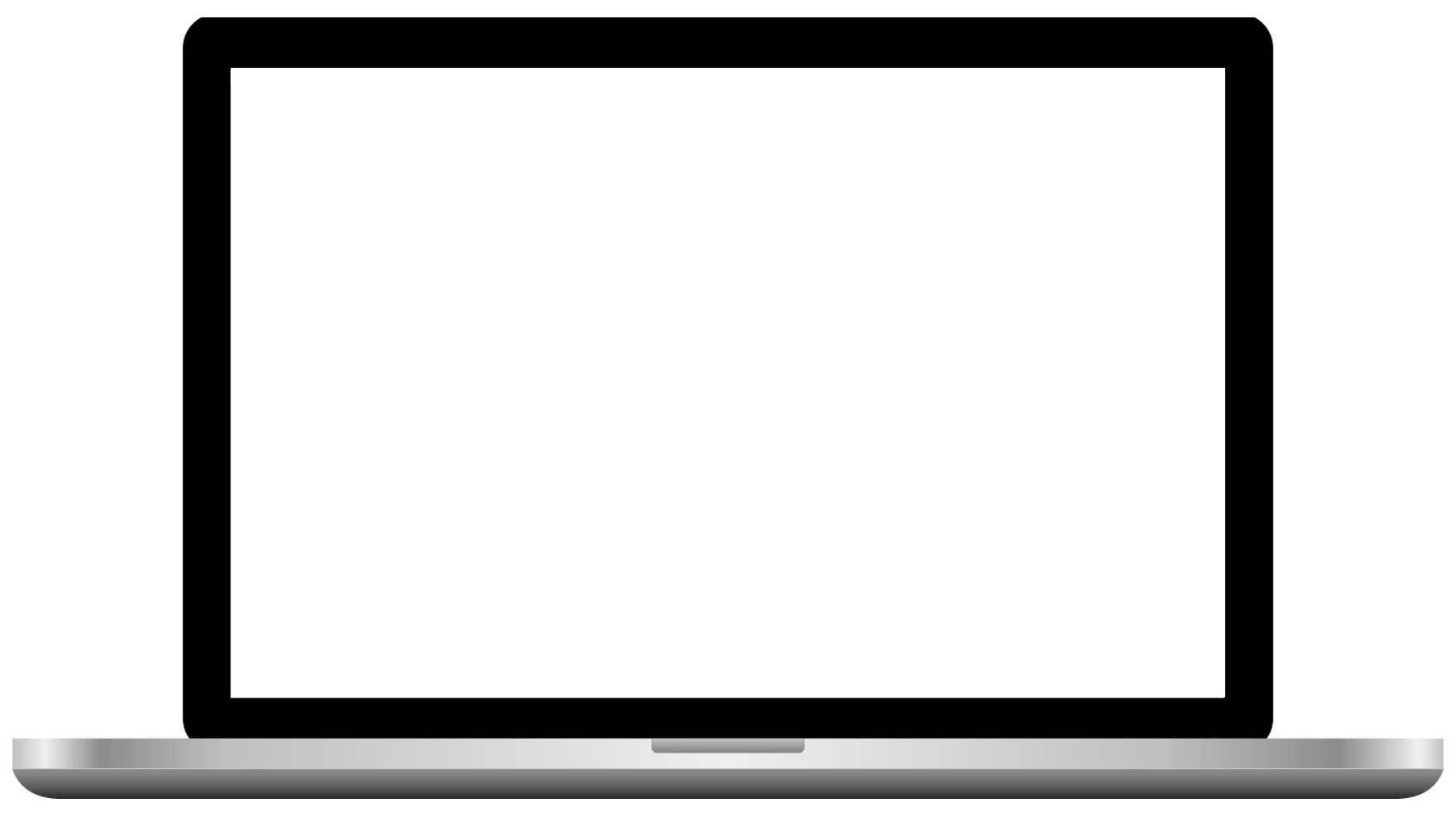 Lorem Ipsum has been the industry's standard dummy text ever since the 1500s, when an unknown.
2021
CV Resume Presentation Template
2021
CV Resume Presentation Template
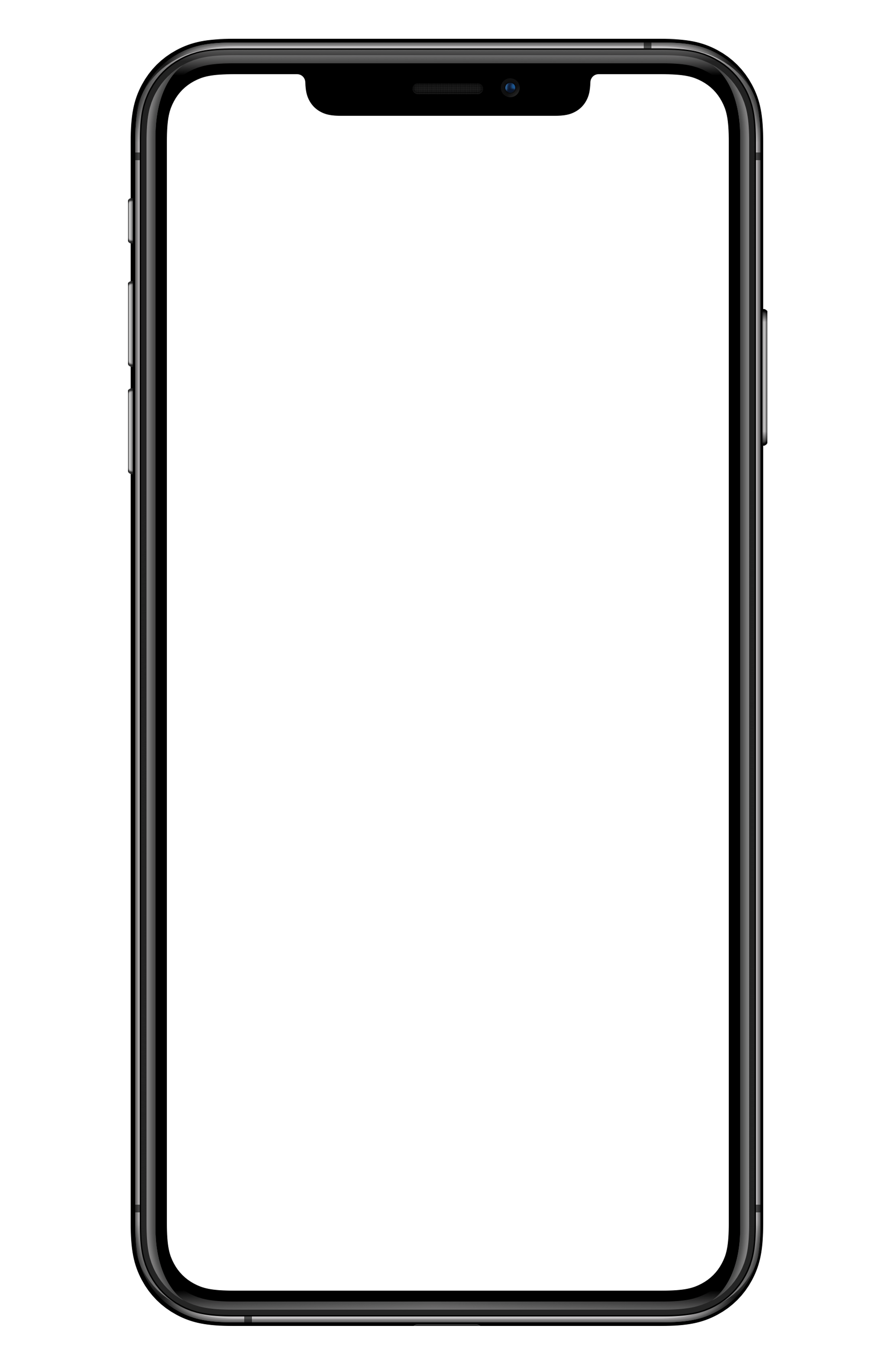 Access My Portfolio On The Website
Lorem Ipsum has been the industry's standard dummy text ever since the 1500s, when an unknown.
Lorem Ipsum has been the industry's standard dummy text ever since the 1500s, when an unknown.
It’s Time To Break
“This is a quote. Words full of wisdom that someone important said and can make the reader get inspired.”
2021
CV Resume Presentation Template
2021
CV Resume Presentation Template
Achievement
01
02
Lorem Ipsum
Lorem Ipsum
Lorem Ipsum has been the industry's standard dummy text ever since the 1500s,
Lorem Ipsum has been the industry's standard dummy text ever since the 1500s,
03
04
Lorem Ipsum
Lorem Ipsum
Lorem Ipsum has been the industry's standard dummy text ever since the 1500s,
Lorem Ipsum has been the industry's standard dummy text ever since the 1500s,
Achievement
Lorem Ipsum Dolor
Lorem Ipsum Dolor
Lorem Ipsum Dolor
Lorem ipsum dolor sit amet, consectetur adipiscing elit, sed do eiusmod tempor incididunt
Lorem ipsum dolor sit amet, consectetur adipiscing elit, sed do eiusmod tempor incididunt
Lorem ipsum dolor sit amet, consectetur adipiscing elit, sed do eiusmod tempor incididunt
2021
CV Resume Presentation Template
2021
CV Resume Presentation Template
Achievement
Lorem Ipsum has been the industry's standard dummy.
Lorem Ipsum has been the industry's standard dummy text ever since the 1500s, when an unknown printer took a galley of type and scrambled it to make a type specimen book.
It has survived not only five centuries, but also the leap into electronic typesetting, remaining essentially unchanged.
Lorem Ipsum has been the industry's standard dummy.
Lorem Ipsum has been the industry's standard dummy.
Language
Lorem Ipsum has been the industry's standard dummy text ever since the 1500s, when an unknown printer took a galley of type and scrambled it to make a type specimen book.
It has survived not only five centuries, but also the leap into electronic typesetting, remaining essentially unchanged.
Lorem Ipsum has been the industry's standard
Lorem Ipsum has been the industry's standard
2021
CV Resume Presentation Template
Infographic
A
45%
A
Lorem Ipsum has been the industry's standard dummy text ever since the 1500s
75%
B
B
Lorem Ipsum has been the industry's standard dummy text ever since the 1500s
C
50%
Lorem Ipsum has been the industry's standard dummy text ever since the 1500s
C
Lorem Ipsum has been the industry's standard dummy text ever since the 1500s
D
D
60%
2021
CV Resume Presentation Template
2021
CV Resume Presentation Template
It’s Time To Break
“This is a quote. Words full of wisdom that someone important said and can make the reader get inspired.”
Keep In Touch
Phone
Lorem ipsum dolor sit amet, consectetur adipiscing elit
Website
Lorem ipsum dolor sit amet, consectetur adipiscing elit
Address
Lorem ipsum dolor sit amet, consectetur adipiscing elit
Email
Lorem ipsum dolor sit amet, consectetur adipiscing elit
2021
CV Resume Presentation Template
2021
CV Resume Presentation Template
Keep In Touch
Phone
Address
Lorem ipsum dolor sit amet, consectetur adipiscing elit.
Lorem ipsum dolor sit amet, consectetur adipiscing elit.
Website
Email
Lorem ipsum dolor sit amet, consectetur adipiscing elit.
Lorem ipsum dolor sit amet, consectetur adipiscing elit.
Phone
Address
Lorem ipsum dolor sit amet, consectetur adipiscing elit.
Lorem ipsum dolor sit amet, consectetur adipiscing elit.
Website
Email
Keep In Touch
Lorem ipsum dolor sit amet, consectetur adipiscing elit.
Lorem ipsum dolor sit amet, consectetur adipiscing elit.
Lorem Ipsum has been the industry's standard dummy text ever since the 1500s, when an unknown printer.
2021
CV Resume Presentation Template
THANK YOU
See You Next Time
Lorem Ipsum has been the industry's standard dummy text ever since the 1500s, when an unknown printer.